登山变像（马可9:1-9）
徐志雄
马可9章（马太17章，路加9章）
9:1 耶稣又对他们说：「我实在告诉你们，站在这里的，有人在没尝死味以前，必要看见神的国大有能力临到。」9:2 过了六天，耶稣带着彼得、雅各、约翰暗暗地上了高山去祷告，就在他们面前变了形像，脸面明亮如日头，9:3 衣服放光，极其洁白，地上漂布的，没有一个能漂得那样白。9:4 忽然，有以利亚同摩西向他们显现，并且和耶稣说话。 他们在荣光里显现，谈论耶稣去世的事，就是他在耶路撒冷将要成的事。彼得和他的同伴都打盹，既清醒了，就看见耶稣的荣光，并同他站着的那两个人。二人正要和耶稣分离的时候，
马可9章（马太17章，路加9章）
9:5 彼得对耶稣说：「拉比，我们在这里真好！可以搭三座棚，一座为你，一座为摩西，一座为以利亚。」9:6 彼得不知道说甚么才好，因为他们甚是惧怕。9:7 有一朵光明的云彩来遮盖他们；也有声音从云彩里出来，说：「这是我的爱子，我所拣选的，你们要听他。」门徒听见，就俯伏在地，极其害怕。耶稣进前来，摸他们，说：「起来，不要害怕！」9:8 门徒忽然周围一看，不再见一人，只见耶稣同他们在那里。9:9 下山的时候，耶稣嘱咐他们说：「人子还没有从死里复活，你们不要将所看见的告诉人。」
耶稣人生七大标志性事件
降生
受洗
试探
变像
受难
复活
升天
耶稣人生七大标志性事件
降生
受洗
试探
变像
受难
复活
升天
一、荣光
9:2 ……在他们面前变了形像，脸面明亮如日头，9:3 衣服放光，极其洁白，地上漂布的，没有一个能漂得那样白。
二、律法（摩西）
9:4 忽然，有以利亚同摩西向他们显现，并且和耶稣说话。 他们在荣光里显现，谈论耶稣去世的事，就是他在耶路撒冷将要成的事。
成全律法
礼仪律 Ceremonial Law
洁净的礼仪
赎罪祭
民事律 Civil Law
赔偿
收割庄稼
道德律 Moral Law
十诫
“爱神”，“爱人如己”
三、先知（以利亚）
9:4 忽然，有以利亚同摩西向他们显现，并且和耶稣说话。 他们在荣光里显现，谈论耶稣去世的事，就是他在耶路撒冷将要成的事。
成全先知的预言弥迦书5: 2
伯利恒、以法他啊，你在犹大诸城中为小，将来必有一位从你那里出来，在以色列中为我作掌权的；他的根源从亘古，从太初就有。
成全先知的预言以赛亚书 9: 6-7
因有一婴孩为我们而生；有一子赐给我们。政权必担在他的肩头上；他名称为奇妙策士、全能的神、永在的父、和平的君。他的政权与平安必加增无穷。他必在大卫的宝座上，治理他的国，以公平公义使国坚定稳固，从今直到永远。
成全先知的预言以赛亚书 53: 6-9
我们都如羊走迷；各人偏行己路；耶和华使我们众人的罪孽都归在他身上，他被欺压，在受苦的时候却不开口；他像羊羔被牵到宰杀之地，又像羊在剪毛的人手下无声，他也是这样不开口。
	因受欺压和审判，他被夺去，至於他同世的人，谁想他受鞭打、从活人之地被剪除，是因我百姓的罪过呢？他虽然未行强暴，口中也没有诡诈，人还使他与恶人同埋；谁知死的时候与财主同葬。
四、爱子
9:1 耶稣又对他们说：「我实在告诉你们，站在这里的，有人在没尝死味以前，必要看见神的国大有能力临到。」。。。
9:7 有一朵光明的云彩来遮盖他们；也有声音从云彩里出来，说：「这是我的爱子，我所拣选的，你们要听他。」
9:8 门徒忽然周围一看，不再见一人，只见耶稣同他们在那里。
神的国以耶稣为中心
耶稣的荣光：脸面明亮，衣服放光
律法的代表：摩西 – 耶稣成全律法
先知的代表：以利亚 – 耶稣成全先知
圣父的肯定：我的爱子，我所拣选的
五、门徒
9:5 彼得对耶稣说：「拉比，我们在这里真好！可以搭三座棚，一座为你，一座为摩西，一座为以利亚。」9:6 彼得不知道说甚么才好，因为他们甚是惧怕。9:7 有一朵光明的云彩来遮盖他们；也有声音从云彩里出来，说：「这是我的爱子，我所拣选的，你们要听他。」门徒听见，就俯伏在地，极其害怕。耶稣进前来，摸他们，说：「起来，不要害怕！」9:8 门徒忽然周围一看，不再见一人，只见耶稣同他们在那里。
对门徒的影响约翰福音1：1-14
太初有道，道与　神同在，道就是　神。这道太初与神同在。
	。。。
	道成了肉身，住在我们中间，充充满满地有恩典有真理。我们也见过他的荣光，正是父独生子的荣光。
对门徒的影响彼得后书1:16-18
我们从前将我们主耶稣基督的大能，和他降临的事告诉你们，并不是随从乖巧捏造的虚言，乃是亲眼见过他的威荣。
	他从父神得尊贵荣耀的时候，从极大荣光之中有声音出来向他说：‘这是我的爱子，我所喜悦的。’我们同他在圣山的时候，亲自听见这声音从天上出来。
我们学到的功课
寻求神的带领，不要轻举妄动 
不见一人，只见耶稣 
你们要听他，效法耶稣
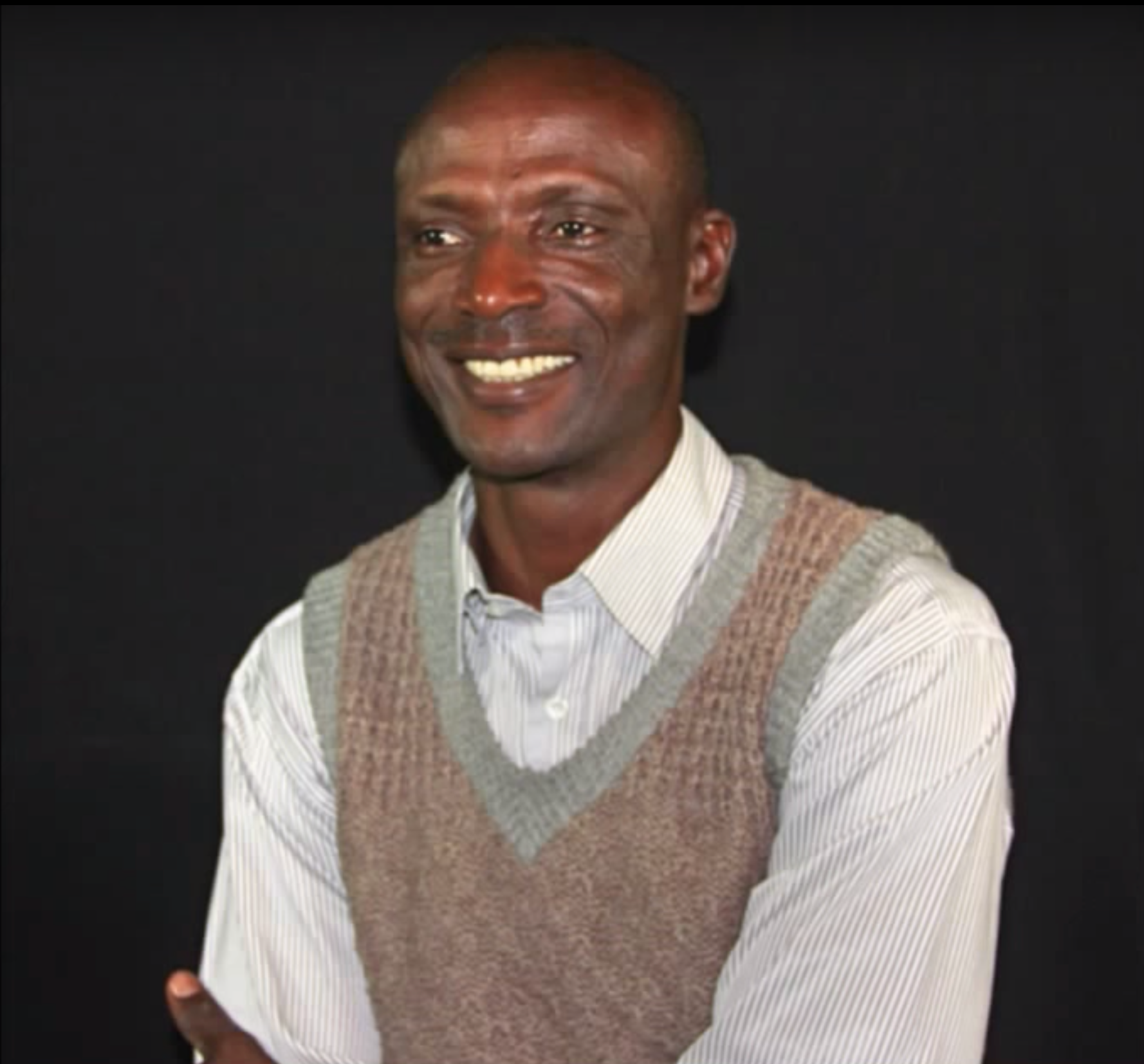